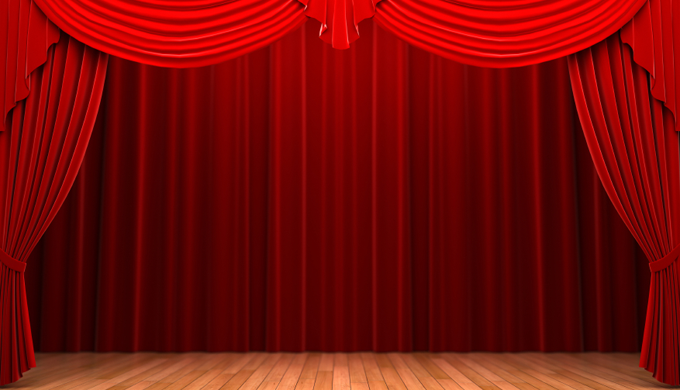 Staff Virtual Recognition and Appreciation Day
Friday, May 21st 2021
11:00AM
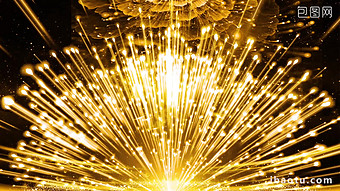 Recognition of  Stafffor Years of Service, Special Recognition,Degrees and Certifications
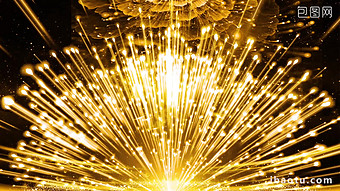 This Photo by Unknown author is licensed under CC BY-NC-ND.
Celebrating Years of Service
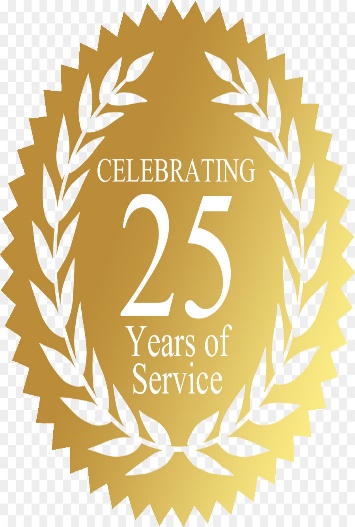 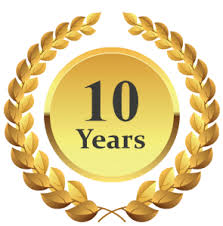 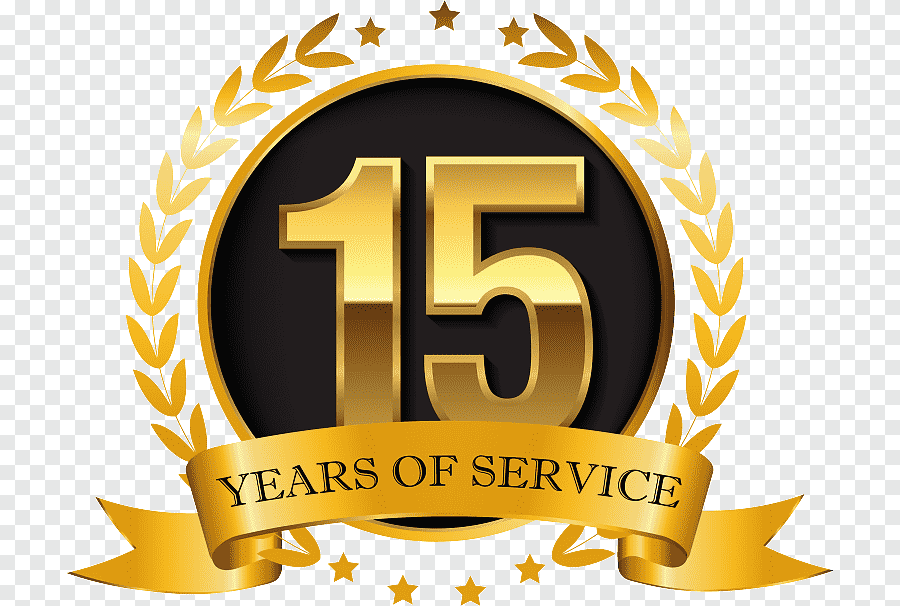 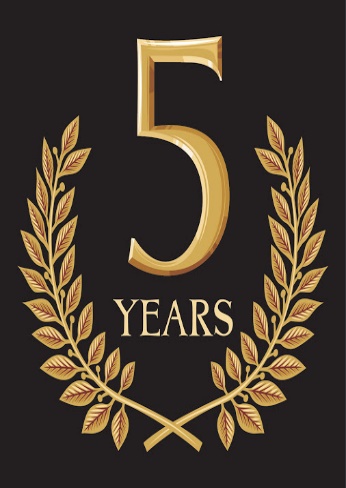 This Photo by Unknown author is licensed under CC BY-NC-ND.
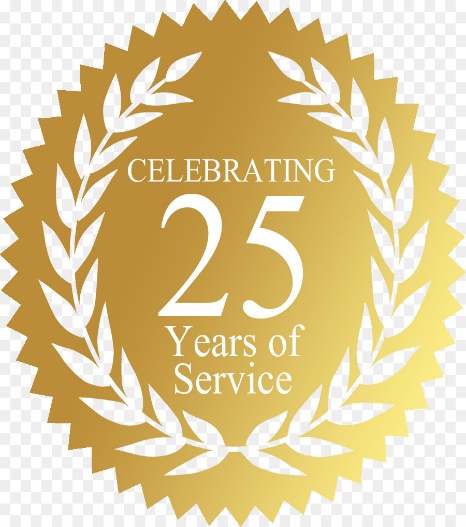 Gloria Faison                                                                   Earlie Flythe
           October 1995-Present                                                   October 1995-Present
 HS/EHS Child Development Floater                                          Cafeteria Manager
Hertford Co. Child Development Center                                  Woodland EHS/HS
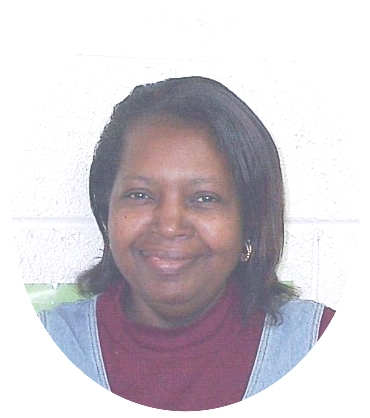 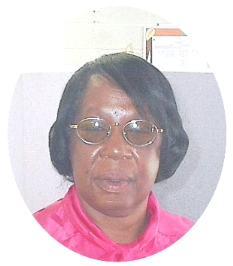 This Photo by Unknown author is licensed under CC BY-NC-ND.
Ronna Johnson                                                            Carolyn Robinson
   October 1995-Present                                                 October 1995-Present
Teacher Assistant/Bus Monitor                               Staff Development Coordinator
     Woodland EHS/HS                                                            All HS/EHS Centers
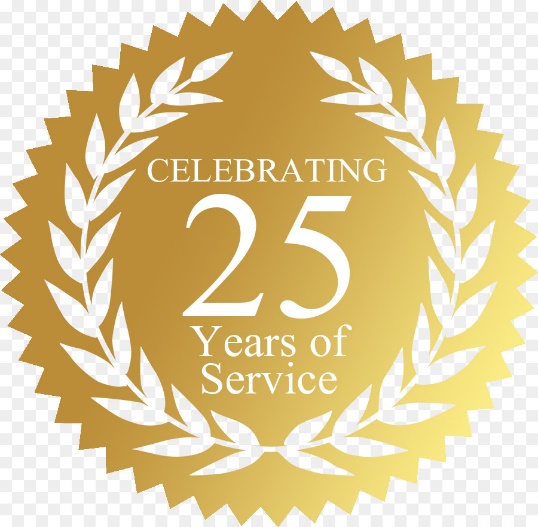 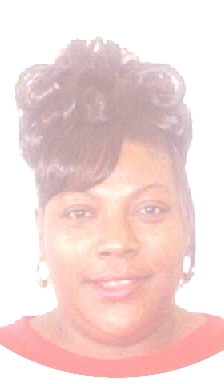 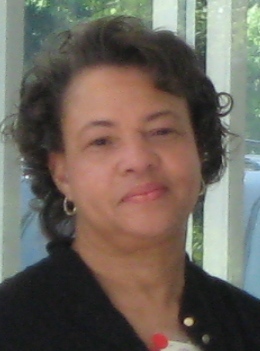 This Photo by Unknown author is licensed under CC BY-NC-ND.
Sheryl Cooke                                                            Yumeka Demery
       September 2005-Present                                          September 2005-Present
  Teacher Assistant/Bus Monitor                        Behavior/ Family Services Specialist
Hertford Co. Child Development Center                            Windsor Head Start
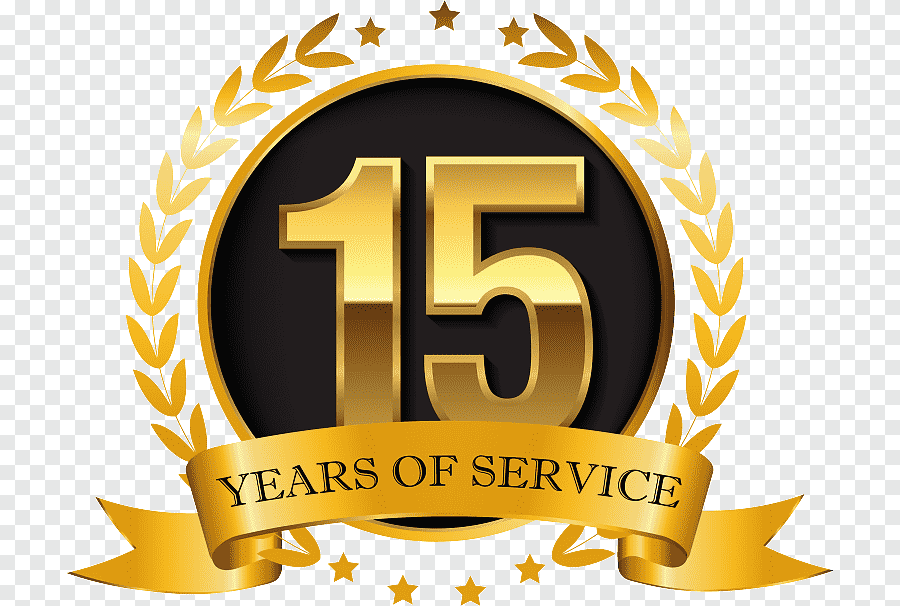 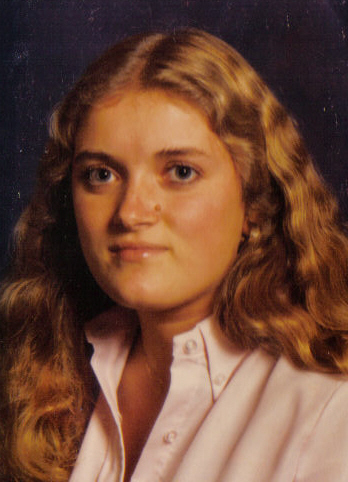 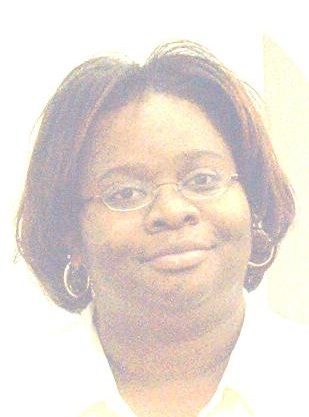 This Photo by Unknown author is licensed under CC BY-NC-ND.
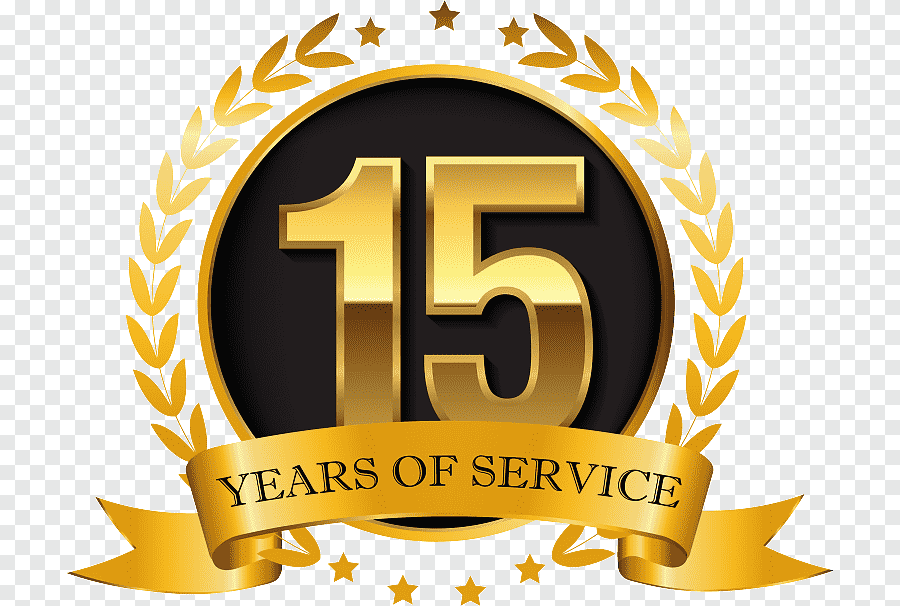 Christine Stephenson                                                        Pamela Taylor
   September 2005-Present                                                April 2005-Present
Early Head Start Coordinator                          Parents As First Teacher Coordinator
           All EHS Centers                                      Hertford and Northampton Counties
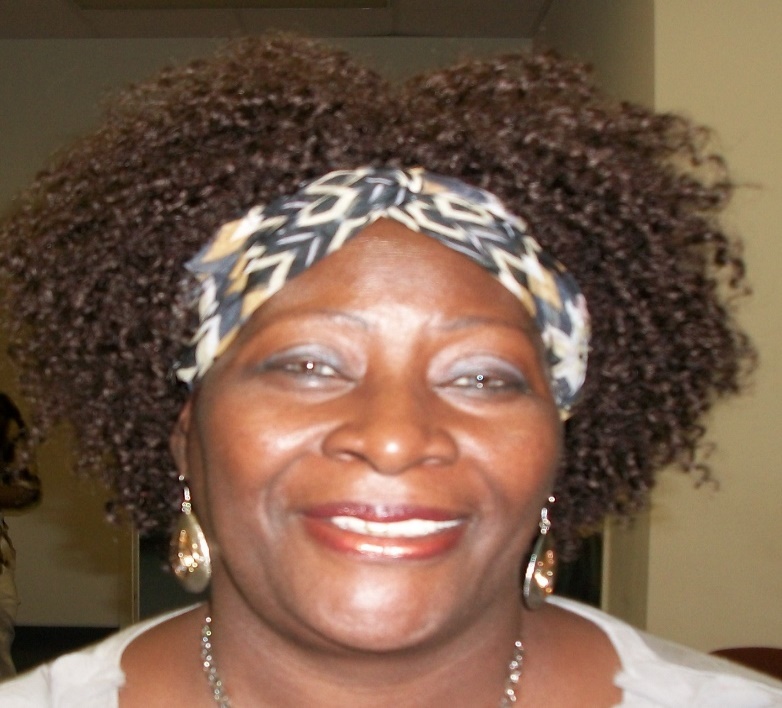 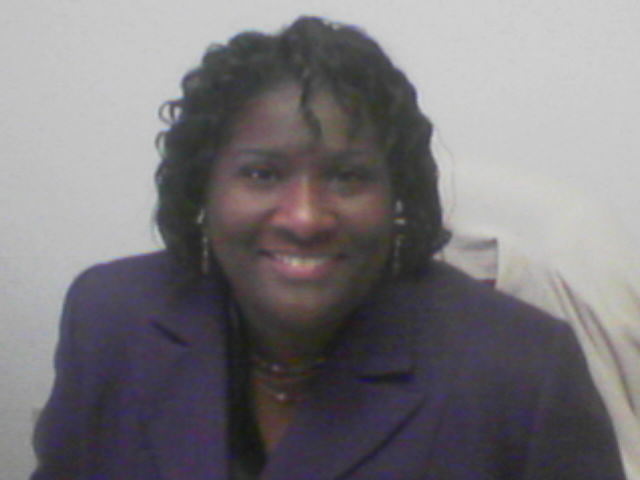 This Photo by Unknown author is licensed under CC BY-NC-ND.
Jimmy Alston                            Marvin Evans                        Barbara Fleming
   June 2010-Present                March 2010-Present              October 2010-Present
Maintenance Supervisor              Custodian                      CSBG Case Manager-Halifax
    All EHS/HS Centers                White Oak EHS/HS                Halifax Co. CADA Office
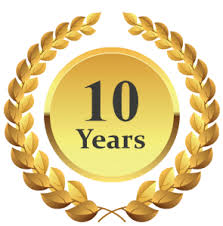 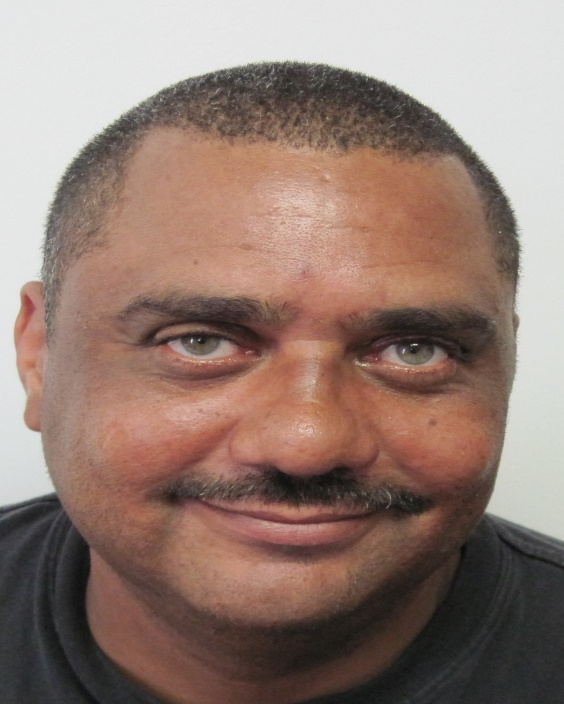 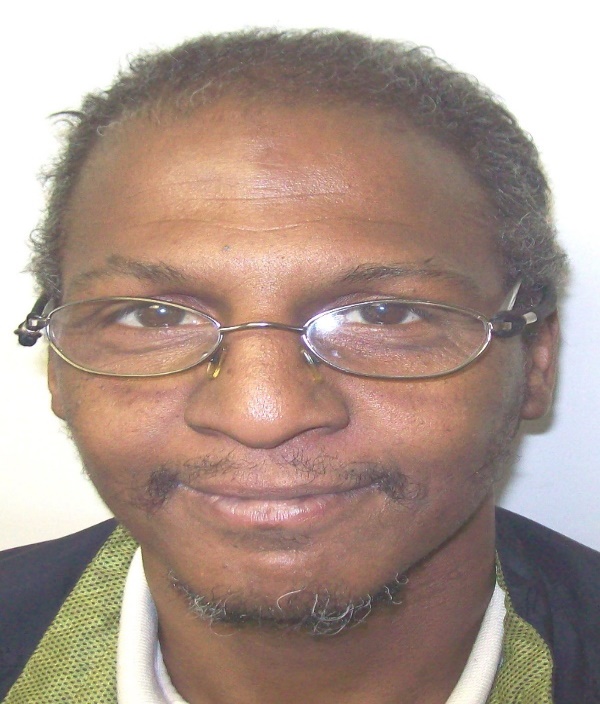 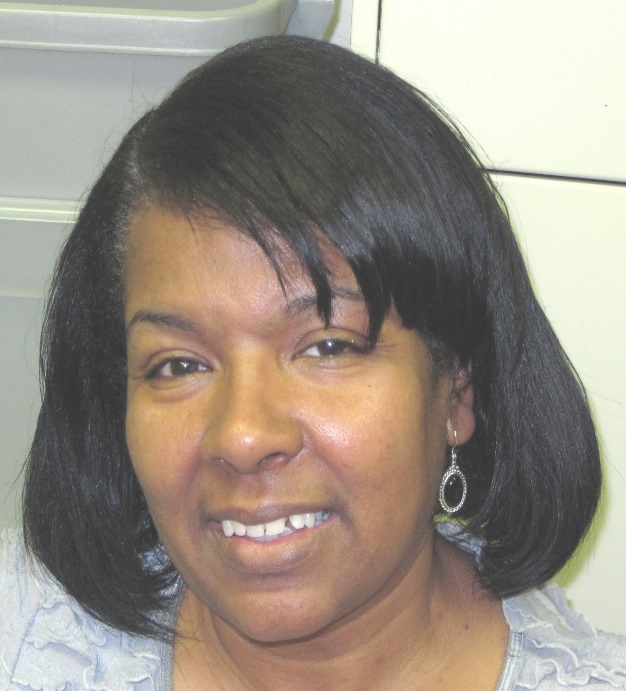 This Photo by Unknown author is licensed under CC BY-NC-ND.
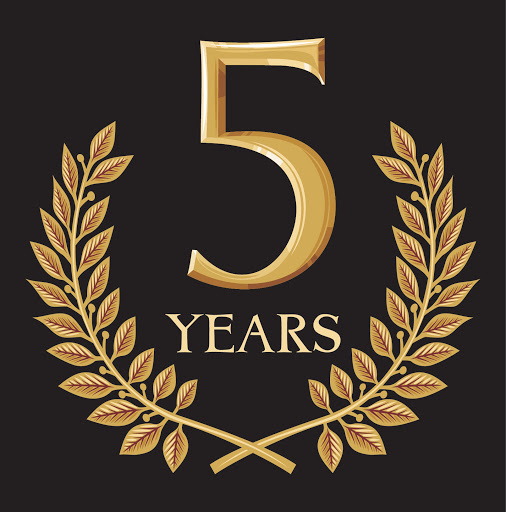 Candrace Armstrong                                                        Connie Bazemore
     October 2015-Present                                                   September 2015-Present
       Cafeteria Manager                                            Parent Involvement Coordinator
       White Oak EHS/HS                                                           All HS/EHS Families
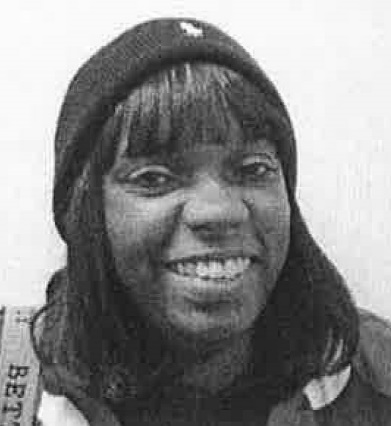 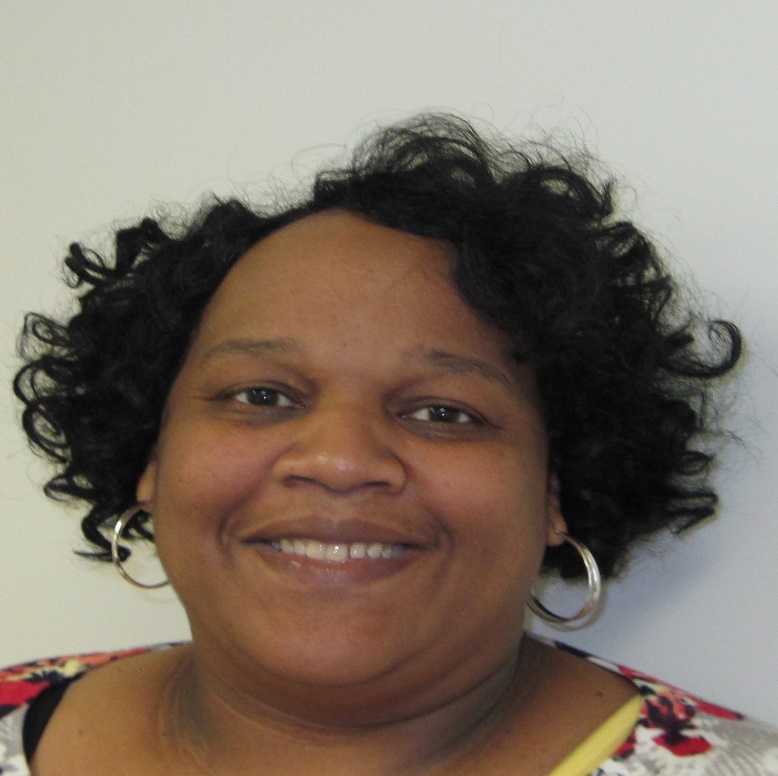 This Photo by Unknown author is licensed under CC BY-NC-ND.
Levita Bishop                                                                         Regina Lewis
    October 2015-Present                                                      September 2015-Present
      Cafeteria Assistant                                                           Family Service Specialist
Hertford Co. Child Development Center                               Scotland Neck EHS/HS
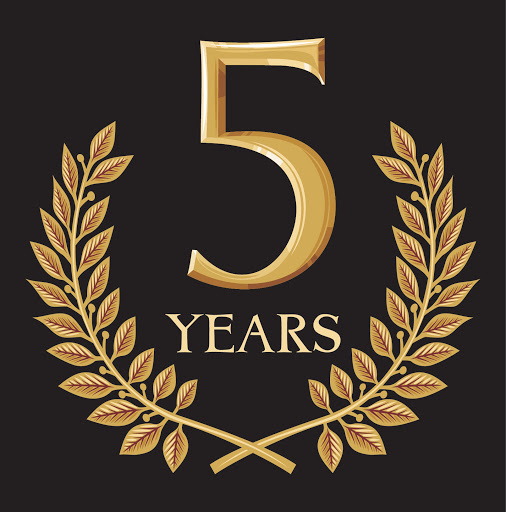 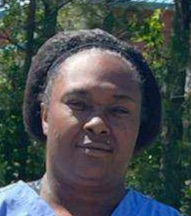 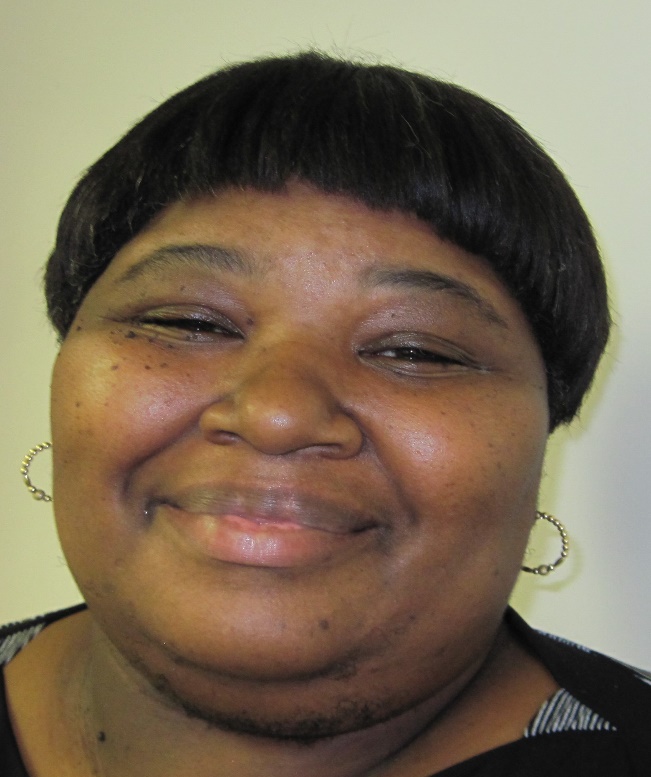 This Photo by Unknown author is licensed under CC BY-NC-ND.
Amos Price                                                                       Renarda Richardson
    October 2015-Present                                                          January 2015-Present
            Custodian                                                                     Family Service Specialist
Halifax Community College HS/                            Clara Hearne Early Childhood Center 
    Roanoke Life Center
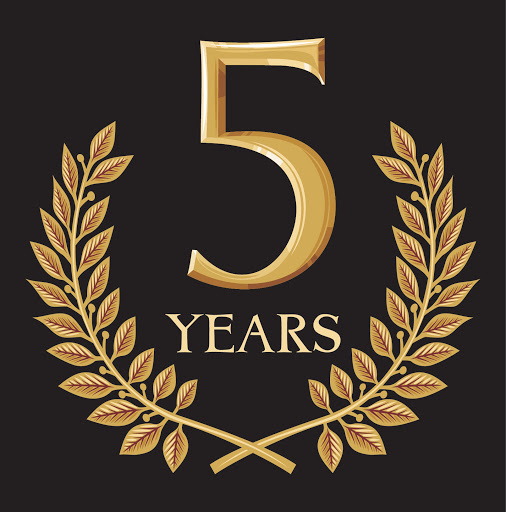 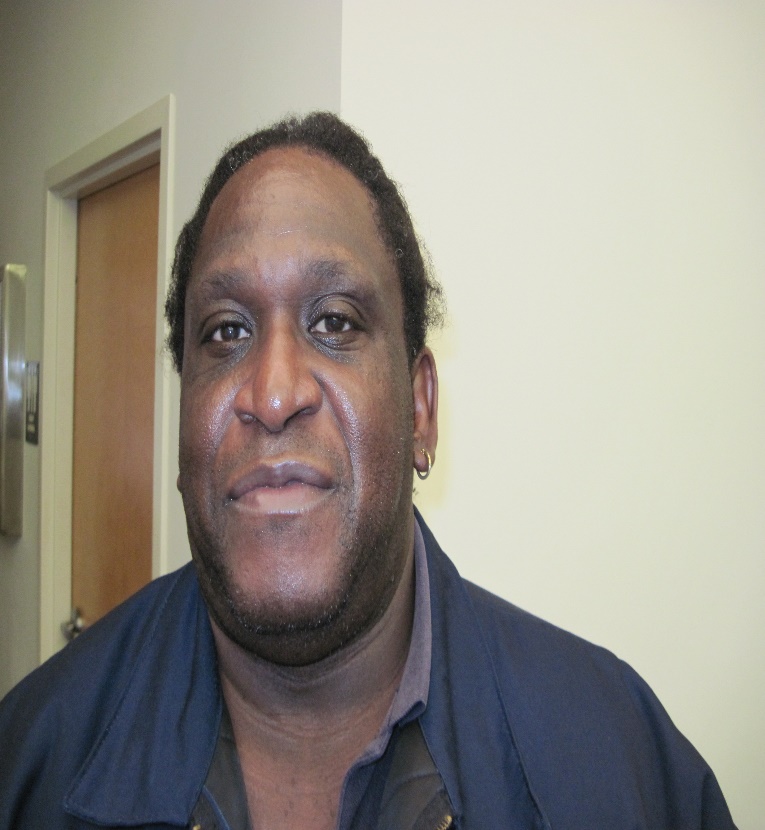 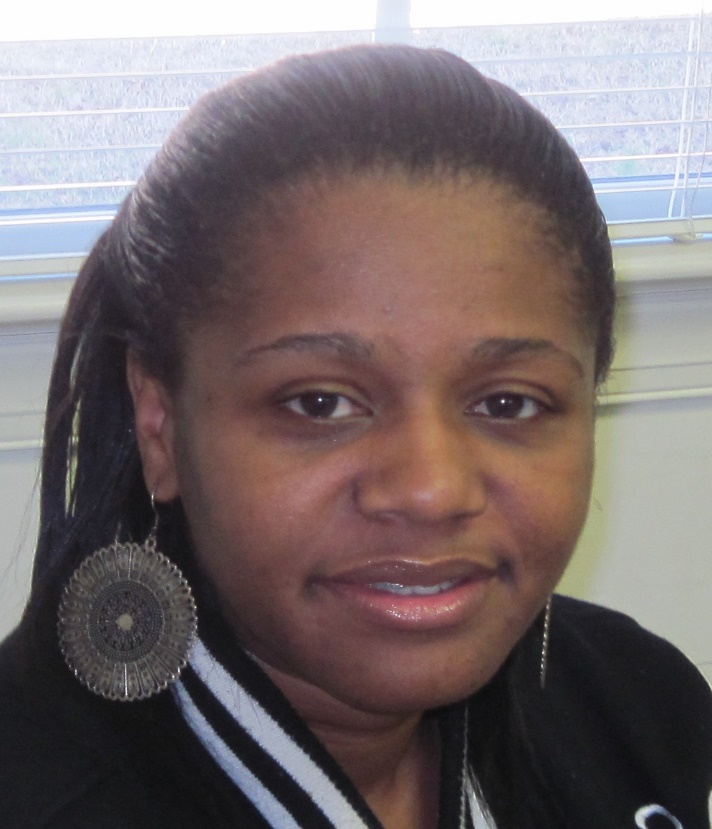 This Photo by Unknown author is licensed under CC BY-NC-ND.
Special Recognitions

       



           Leyetta Batchelor- Child Development Teacher at Halifax Community College HS
Wrote and Published her 4th children’s book
   under her Indie publishing business Endless Possibilities Publishing








Stephanie Floyd- a partner Head Start Teacher at Clara Hearne
 Honored by RRGSD as The Best New Teacher in the 
district for the 2020-2021 school year
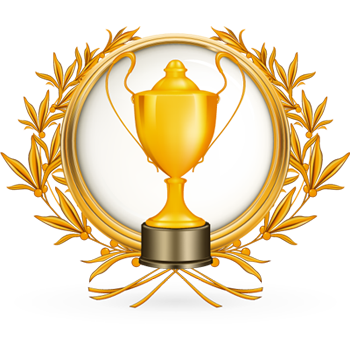 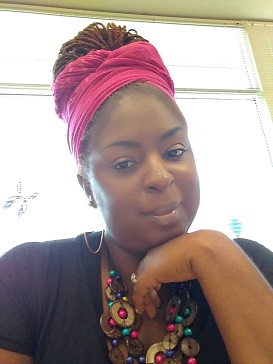 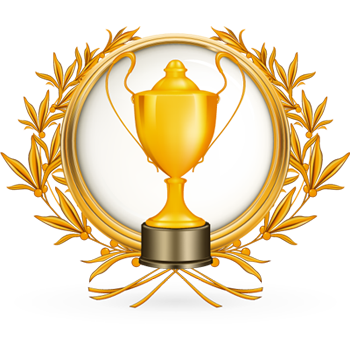 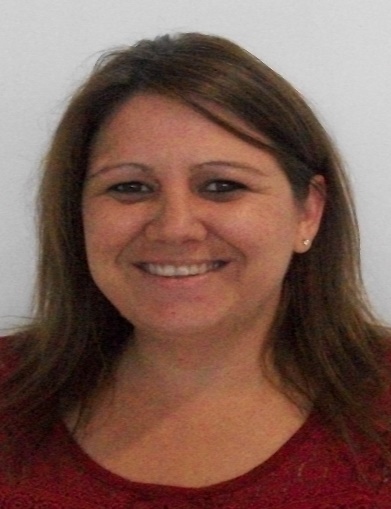 This Photo by Unknown author is licensed under CC BY-NC-ND.
Degrees and Certifications
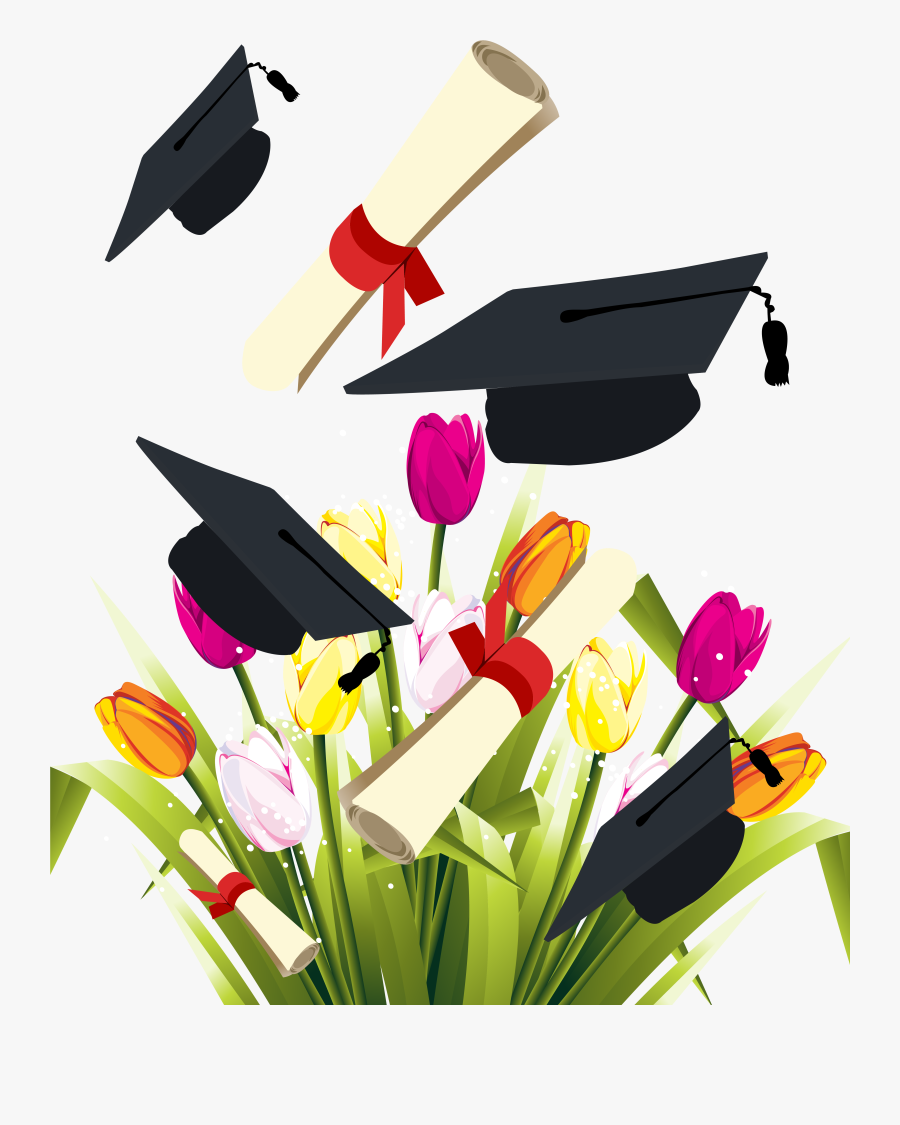 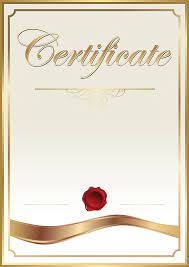 This Photo by Unknown author is licensed under CC BY-NC-ND.
Degrees

       



  Christina Powell- Teacher Assistant at Halifax Community College Head Start, Bachelor’s Degree in Social Science, Chowan University, May 2021








Beverly Boone- NC Pre-K Teacher at Woodland Head Start, Bachelor’s Degree in Early Childhood Education (Birth-Kindergarten), University of Mount Olive, May 2021
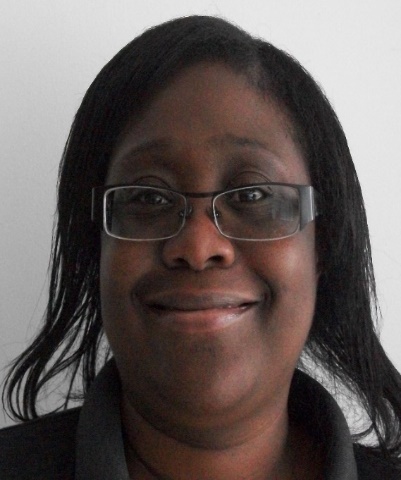 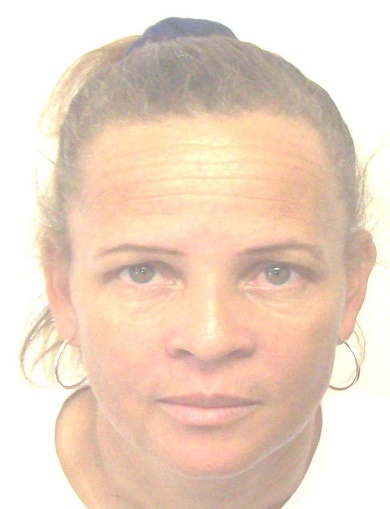 This Photo by Unknown author is licensed under CC BY-NC-ND.
Degrees

       



  Michelle Freeman- Teacher Assistant at Hertford County Child Development Center, Associate Degree in Early Childhood Education, Roanoke-Chowan Community College, May 2021








Stephanie Floyd- Head Start Teacher at Clara Hearne Head Start (Partner) and Roanoke Rapids Graded School, Bachelor’s Degree in Education, Summer of 2020
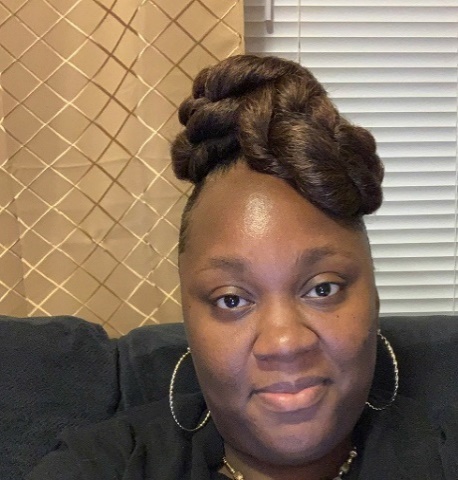 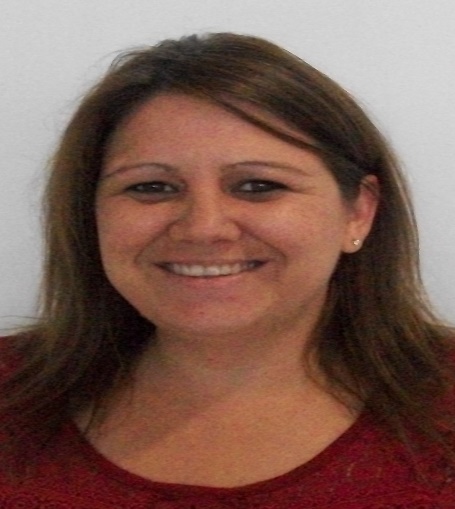 This Photo by Unknown author is licensed under CC BY-NC-ND.
Degrees

       



  Tameika Taylor- CADA CARES Case Manager Halifax/Northampton  Counties, Master’s Degree in Social Work, Western New Mexico University, May 2021








Keshay Williams- Child Development Teacher at Roanoke Life Center, Associate Degree in Early Childhood and a second Associate Degree in the Arts, Halifax Community College, May 2021
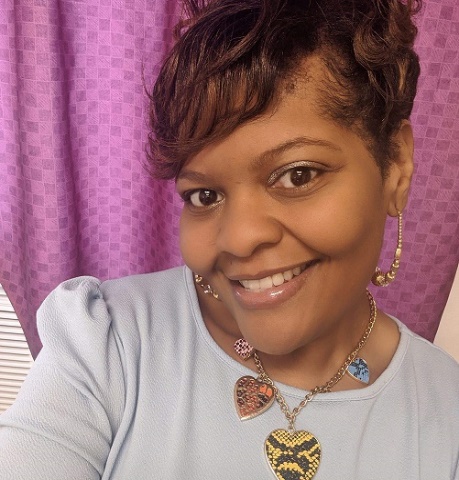 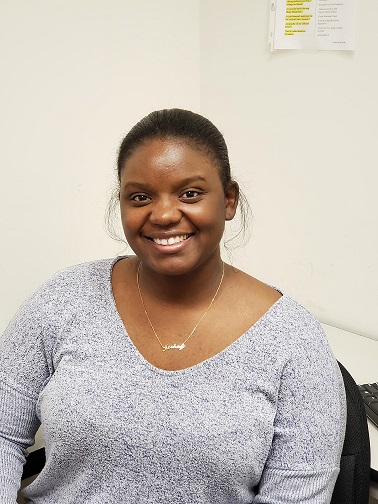 This Photo by Unknown author is licensed under CC BY-NC-ND.
Certifications

       



  
Doris Richardson-Child Development Center Manager at White Oak Head Start/ Early Head Start, completed the Triple P-Positive Parenting Program








Latarsha Riddick-Child Development Center Manager at Hertford County Child Development Center, completed the Triple P-Positive Parenting Program
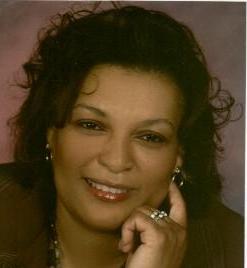 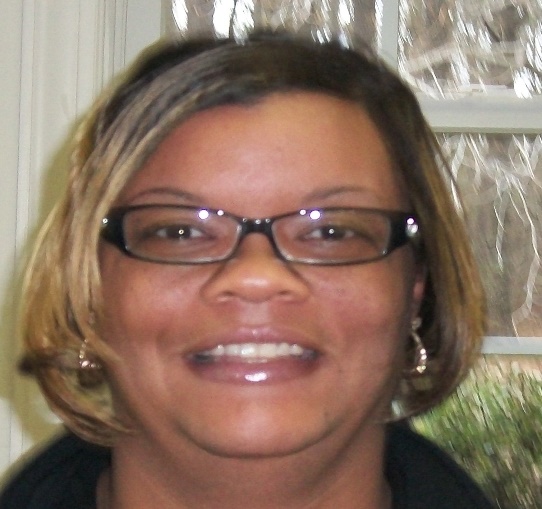 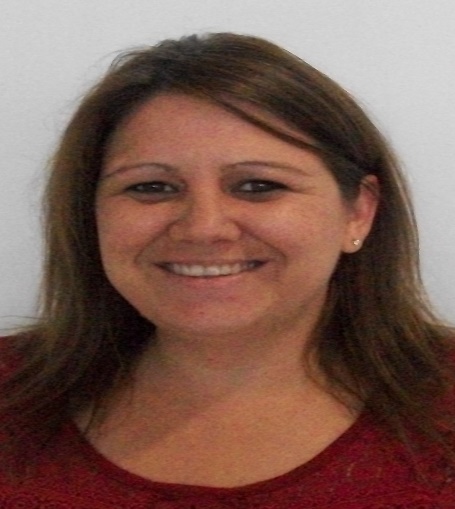 This Photo by Unknown author is licensed under CC BY-NC-ND.
Certifications

       



  
Tamera Jefferies-Family Service Specialist at Halifax Community College Head Start, completed the Child Development Associate program








Chrisey Crews- Child Development Teacher at Hertford Co. Child Development Center, received her residency license, January 2021
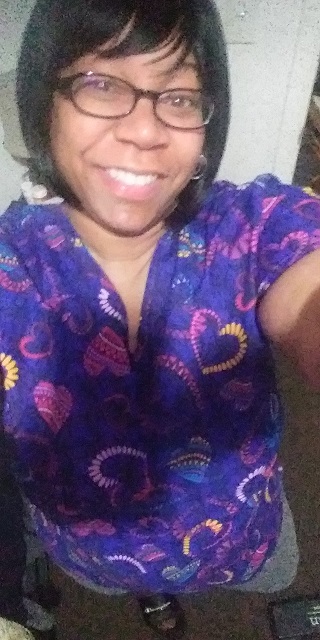 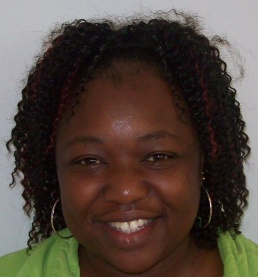 This Photo by Unknown author is licensed under CC BY-NC-ND.
Certifications









Tameika Taylor- CADA CARES Case Manager at Northampton/Halifax Offices, completed certification in Rural Community Social Work Services
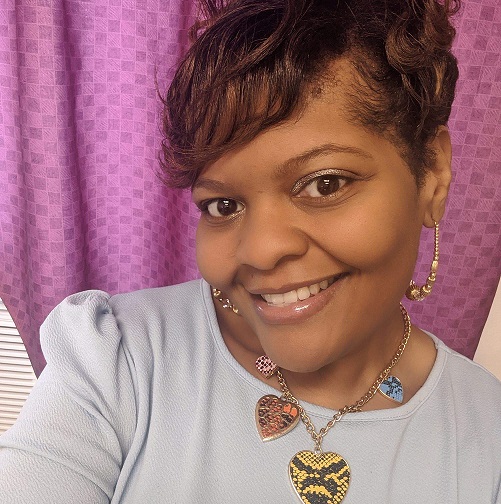 This Photo by Unknown author is licensed under CC BY-NC-ND.
Certifications



 
                                    Andre’ Rowe- CADA’S Finance Director                                                               Completed the Executive Leadership for Financial Professionals Certification, Southern University A & M College-Continuing Education Division, November 2020
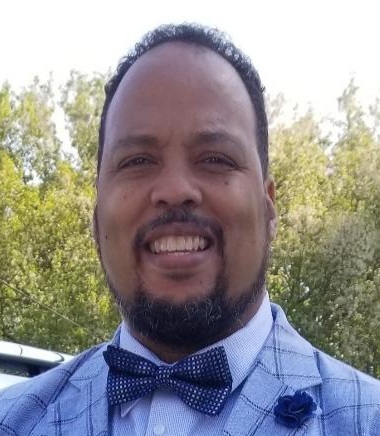 This Photo by Unknown author is licensed under CC BY-NC-ND.
Retirements
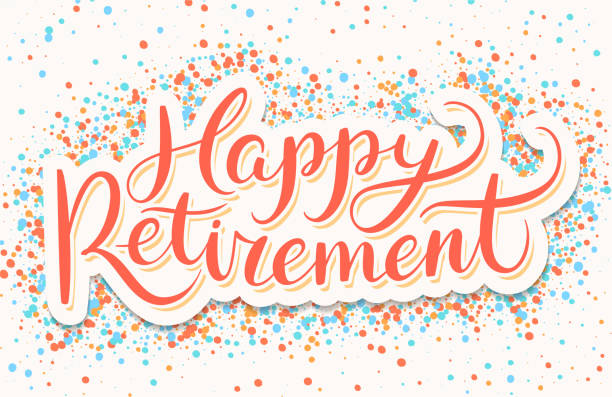 This Photo by Unknown author is licensed under CC BY-NC-ND.
Retirement



 
         
                                                       Patricia Myrick                                                                   
                                     March 9, 1992 - November 30, 2020                                            
                                                Family Service Specialist  
                                                  Windsor Head Start
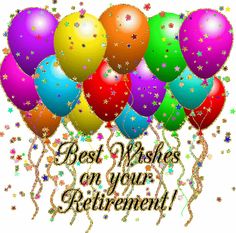 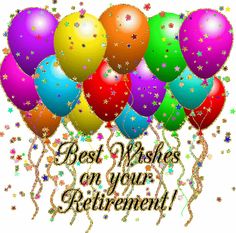 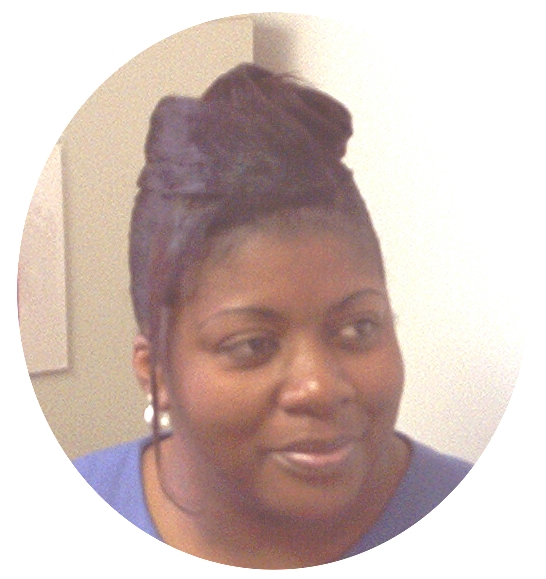 This Photo by Unknown author is licensed under CC BY-NC-ND.
Retirement



 
         
                                                         Regina Harrell                                                                  
                                     October 2, 1995 - March 31, 2021                                            
                              Family and Community Engagement Manager 
                                  All HS/EHS Centers, Children, and Parents
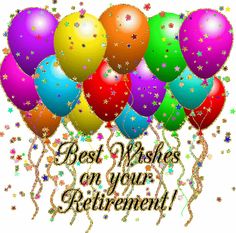 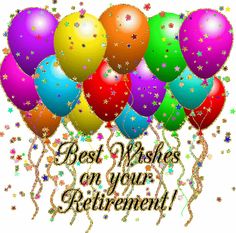 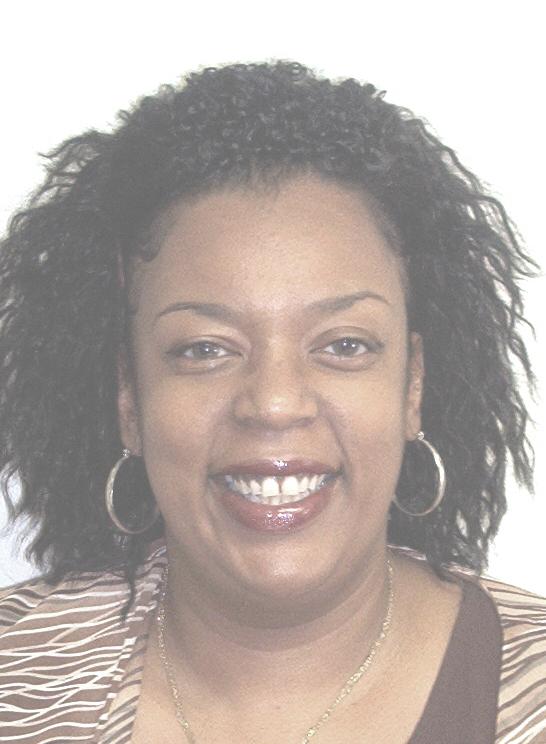 This Photo by Unknown author is licensed under CC BY-NC-ND.
Retirement



 
         
                                                         Deborah Tucker                                                                 
                                     September 1, 1999 - May 31, 2021                                            
                                                Family Service Specialist II 
                                                       Weldon Head Start
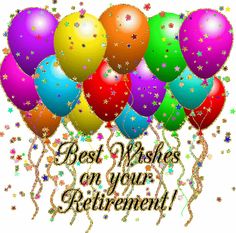 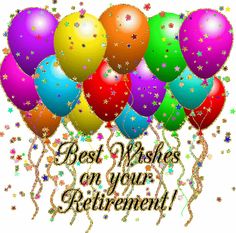 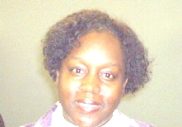 This Photo by Unknown author is licensed under CC BY-NC-ND.
Retirement



 
         
                                                            Gail Walker                                                                 
                                     November 13, 1989- June 30, 2021                                            
                                      Community Service Center Manager 
                                                 Halifax Co. CADA Office
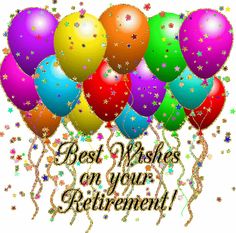 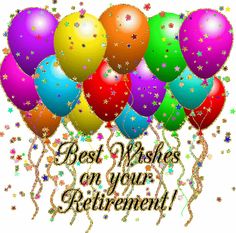 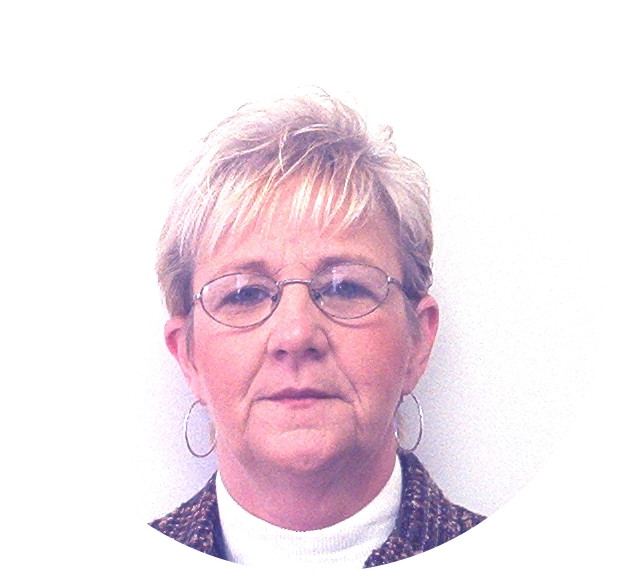 This Photo by Unknown author is licensed under CC BY-NC-ND.
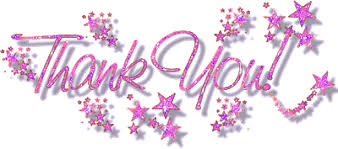 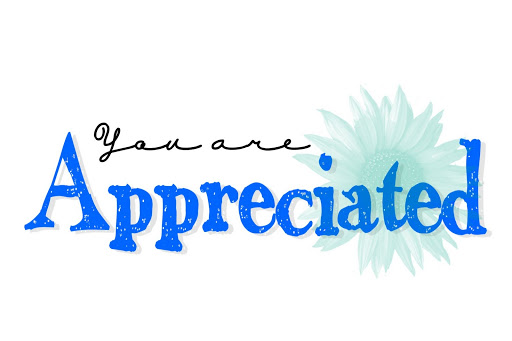 This Photo by Unknown author is licensed under CC BY-NC-ND.